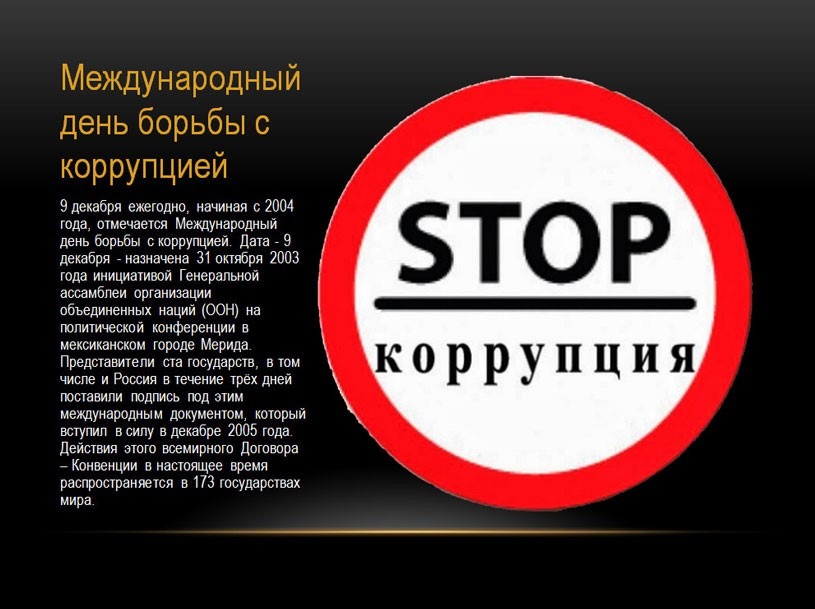 «КОРРУПЦИОННЫЕ ПРАВОНАРУШЕНИЯ
 в СФЕРЕ ОБРАЗОВАНИЯ и ОТВЕТСТВЕННОСТЬ 
за ИХ СОВЕРШЕНИЕ»

1. Понятие коррупции и противодействия ей
2. Коррупционные риски в сфере образования и меры по их снижению
3. Виды ответственности за коррупционные правонарушения
4. Локальные правовые акты о противодействии коррупции в государственном бюджетном профессиональном образовательном учреждении Свердловской области «Верхнетуринский механический техникум»

2019 год
«Коррупция «есть корень, из которого вытекает во все времена и при всяких соблазнах презрение ко всем законам».

Томас Гоббс (1588–1679), 
английский философ-материалист,  
литератор
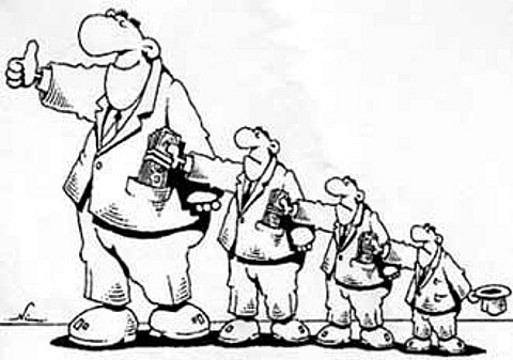 Коррупция – 
(от лат. сorruptio – подкуп, порча) – 
подкуп взятками, продажность должностных лиц и политиков
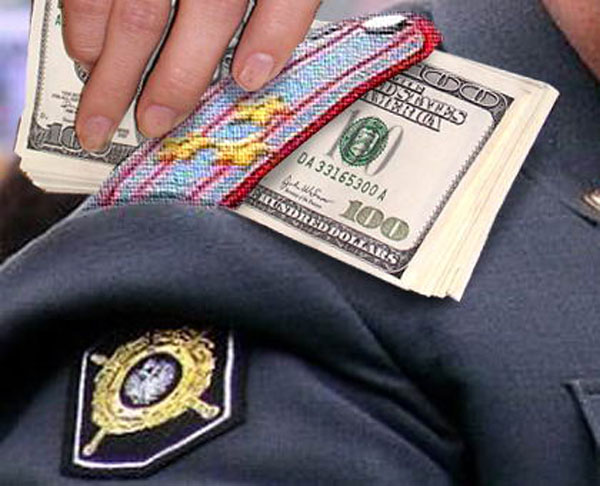 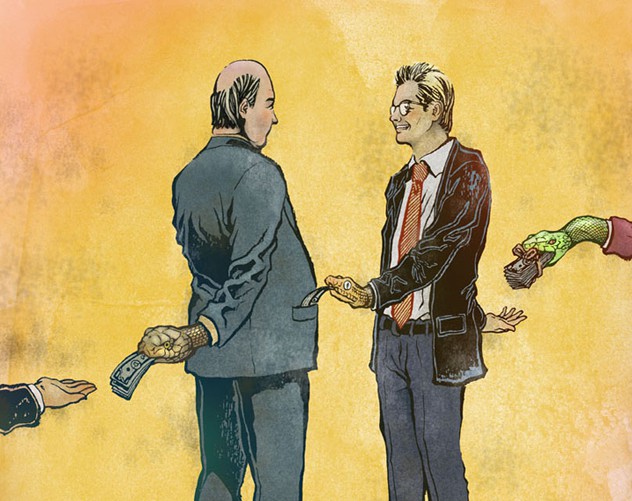 Коррупция - злоупотребление государственной властью для получения выгоды в личных целях

Справочный документ 
о международной борьбе 
с коррупцией,  
IX  конгресс ООН, 1995 г.
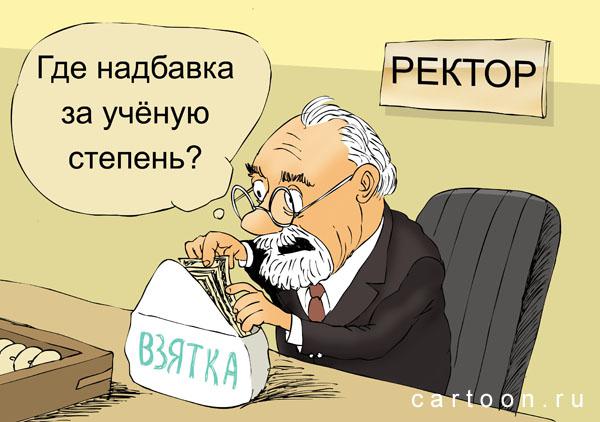 Преступления «белых воротничков» - это кризис совести людей, поставленных на должность для того, чтобы народу жилось лучше.
И.И.Карпец, известный 
российский юрист
Федеральный закон  
от 25.12.2008 г. № 273-ФЗ 
«О противодействии коррупции»
К О Р Р У П Ц И Я :
 
    злоупотребление служебным положением, 
    дача взятки, 
    получение взятки, 
    злоупотребление полномочиями, 
    коммерческий подкуп либо 
    иное незаконное использование физическим лицом своего должностного положения 
        вопреки законным интересам общества и государства в целях получения выгоды в виде
денег, 
  ценностей, 
  иного имущества или 
  услуг имущественного характера, 
  иных имущественных прав для себя или для третьих лиц либо 
  незаконное предоставление такой выгоды указанному лицу другими физическими лицами;
совершение деяний, указанных выше, от имени или в интересах юридического лица (т.е.организации)

(п.1 ст.1 Федерального закона  
 «О противодействии коррупции»)
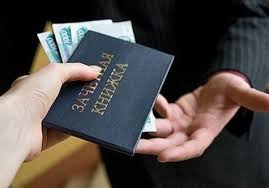 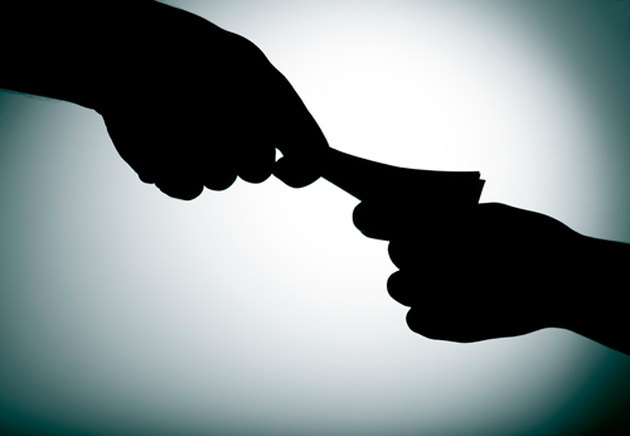 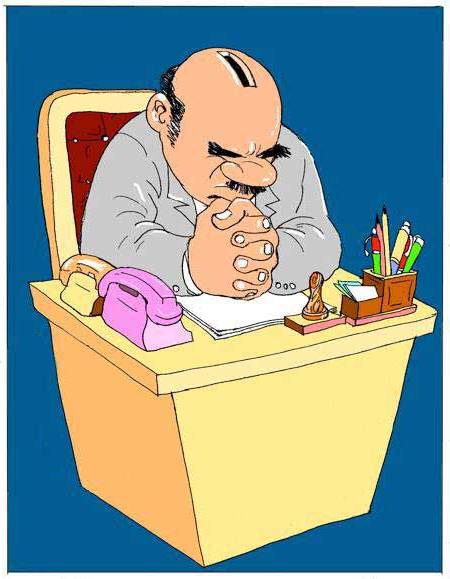 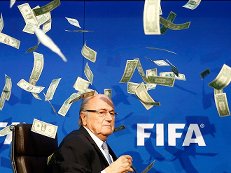 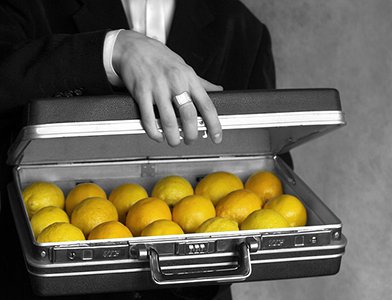 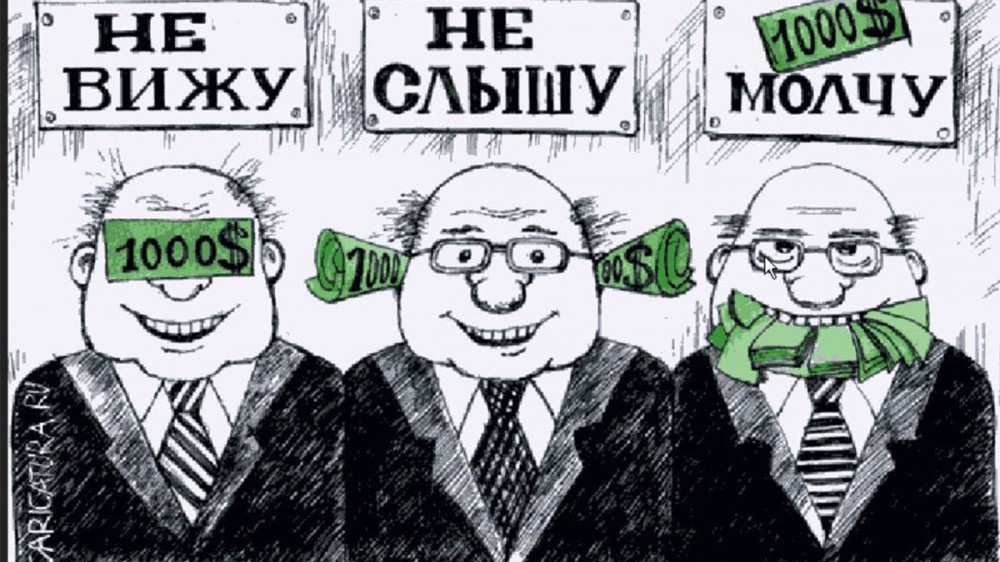 ПРОТИВОДЕЙСТВИЕ КОРРУПЦИИ – деятельность 
федеральных органов государственной власти, 
органов государственной власти субъектов Российской Федерации, 
органов местного самоуправления, 
институтов гражданского общества, 
организаций и 
физических лиц 
в пределах их полномочий:
а) по предупреждению коррупции, в том числе по выявлению и последующему устранению причин коррупции (профилактика коррупции); 

б) по выявлению, предупреждению, пресечению, раскрытию и расследованию коррупционных правонарушений (борьба с коррупцией);

в) по минимизации и (или) ликвидации последствий коррупционных правонарушений.

(п.2 ст.1 ФЗ «О противодействии коррупции»)
ПРЕДУПРЕЖДЕНИЕ КОРРУПЦИИ – 

деятельность организации, направленная на введение элементов корпоративной культуры, организационной структуры, правил и процедур, регламентированных внутренними нормативными документами, обеспечивающих недопущение коррупционных правонарушений.
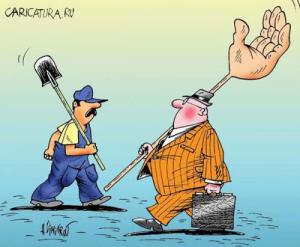 Письмо Министерства образования и науки РФ 
от 06.08.2013 г. № 12-925 
«О направлении методических рекомендаций по противодействию коррупции»
Коррупционные риски - условия и обстоятельства, предоставляющие возможность для действий (бездействия) лиц, замещающих должности федеральной государственной службы и должности в государственных корпорациях (государственной компании), с целью незаконного извлечения выгоды при выполнении своих должностных полномочий
Коррупциогенные факторы - явление или совокупность явлений, объективные и субъективные предпосылки, порождающие коррупционные правонарушения или способствующие их распространению, а также положения нормативных правовых актов (проектов нормативных правовых актов), устанавливающие для правоприменителя необоснованно широкие пределы усмотрения или возможность необоснованного применения исключений из общих правил, а также положения, содержащие неопределенные, трудновыполнимые и (или) обременительные требования к гражданам и организациям и тем самым создающие условия для проявления коррупции
В сфере образования можно выделить следующие области, где наиболее возможны проявления коррупции:
– прием в образовательные организации (в детские сады, коррекционные детские сады, школы, образовательные учреждения среднего профессионального образования и высшего образования);
– перевод обучающихся внутри образовательных организаций и между образовательными организациями, в том числе с платной формы обучения на бесплатную; 
- отчисление обучающихся из образовательных организаций в связи с не освоением ими образовательной программы;
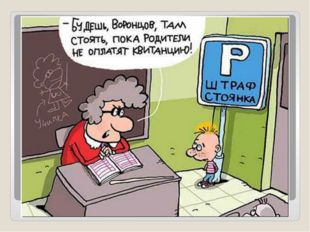 – подготовка и сдача курсовых, дипломных работ, подготовка и защита диссертаций;
– проведение промежуточной и итоговой аттестации;
 назначение стипендий;
 проведение аттестации педагогических и руководящих работников;
– привлечение дополнительных финансовых средств, связанное с получением необоснованных финансовых выгод за счет обучающегося, в частности, получение пожертвований на нужды образовательных организаций, как в денежной, так и в натуральной форме, расходование полученных средств не в соответствии с уставными целями некоммерческой организации и т.п.;
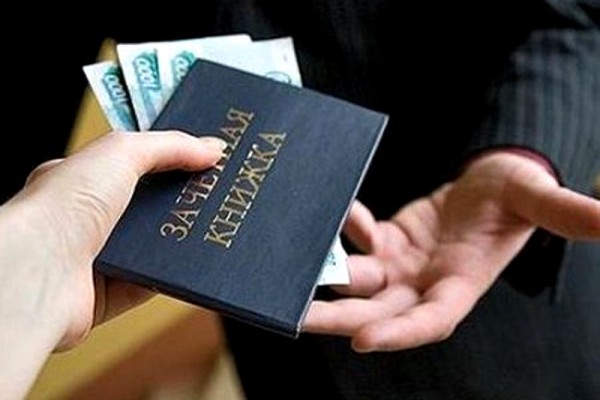 – создание в образовательной организации преференций детям из обеспеченных семей, из семей чиновников в ущерб иным обучающимся детям;
– лицензирование и государственная аккредитация образовательных организаций;
– распределение государственных (муниципальных) заданий между подведомственными учреждениями, реструктуризация сети образовательных организаций;
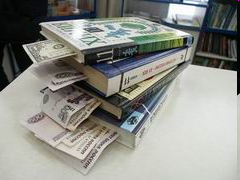 – утверждение в качестве рекомендованных структурами Министерства науки и образования учебников и учебных пособий;
– прием работников в образовательную организацию, привлечение исполнителей по гражданско-правовым договорам;
–использование имущества образовательных организаций.
1.Организации обязаны разрабатывать и принимать меры по предупреждению коррупции.
2.Меры по предупреждению коррупции, принимаемые в организации, могут включать:
1)определение подразделений или должностных лиц, ответственных за профилактику коррупционных и иных правонарушений;
2)сотрудничество организации с правоохранительными органами;
3)разработку и внедрение в практику стандартов и процедур, направленных на обеспечение добросовестной работы организации;
4)принятие кодекса этики и служебного поведения работников организации;
5)предотвращение и урегулирование конфликта интересов;
6)недопущение составления неофициальной отчетности и использования поддельных документов.
(п.1 ст.1 Федерального закона  
 «О противодействии коррупции»)
В  Федеральном законе от 29.12.2012 г. № 273-ФЗ 
«Об образовании в Российской Федерации» 
содержатся положения, конкретизирующие требования информационной открытости и прозрачности деятельности образовательных организаций, более детально урегулирован правовой статус образовательных организаций, а также правовой статус педагогических работников, самих обучающихся и их родителей (законных представителей), что является механизмами противодействия коррупции.
Новеллой, снижающей коррупционные риски, является, в частности, запрет в отношении педагогических работников организации, осуществляющей образовательную деятельность, в том числе в качестве индивидуального предпринимателя, оказывать платные образовательные услуги обучающимся в данной организации, если это приводит к конфликту интересов педагогического работника.
ОТВЕТСТВЕННОСТЬ ЗА КОРРУПЦИОННЫЕ 
ПРАВОНАРУШЕНИЯ  ПРЕДУСМОТРЕНА:

УГОЛОВНЫМ КОДЕКСОМ РФ (ряд статей Глав 21 «Преступления против собственности», 22 «Преступления в сфере экономической деятельности», 23 «Преступления против интересов службы в коммерческих и иных организациях»,  30 «Преступления против государственной власти, интересов государственной службы и службы в органах местного самоуправления»), 
КОДЕКСОМ РФ ОБ АДМИНИСТРАТИВНЫХ ПРАВОНАРУШЕНИЯХ (например, ст.19.28, 19.29, 19.30), 
ГРАЖДАНСКИМ КОДЕКСОМ РФ (например, ст.ст.168, 169, 575, 1069, 1070), 
ТРУДОВЫМ КОДЕКСОМ РФ (например, ст.ст.192, 81 ч.1 п.7.1), 
ИНЫМИ ФЕДЕРАЛЬНЫМИ ЗАКОНАМИ (например, ст.ст.9, 11, 12 ФЗ «О противодействии коррупции», ст.59.3 ФЗ-79 от 27.07.2004 г. «О государственной гражданской службе»).
К ответственности за коррупционные правонарушения могут быть привлечены как ФИЗИЧЕСКИЕ ЛИЦА  (граждане РФ, иностранные граждане, лица без гражданства), так и ЮРИДИЧЕСКИЕ ЛИЦА (организации независимо от формы собственности, организационно-правовой формы и отраслевой принадлежности).
Гражданско-правовая ответственность
В соответствии со ст.575 ГК РФ  не допускается дарение, за исключением обычных подарков, стоимость которых превышает 3000 рублей:
работникам образовательных организаций, медицинских организаций, организаций, оказывающих социальные услуги, и аналогичных организаций, в том числе организаций для детей-сирот и детей, оставшихся без попечения родителей, гражданами, находящимися в них на лечении, содержании или воспитании, супругами и родственниками этих граждан.
лицам, замещающим государственные должности РФ, государственные должности субъектов РФ, муниципальные должности, государственным служащим, муниципальным служащим, служащим Банка России 
в связи с их должностным положением или 
в связи с исполнением ими служебных обязанностей
(не распространяется на случаи дарения в связи с протокольными мероприятиями, служебными командировками и другими официальными мероприятиями).
Статья 166 ГК РФ
 Оспоримые и ничтожные сделки

Сделка недействительна по основаниям, установленным законом, в силу признания ее таковой судом (оспоримая сделка) либо независимо от такого признания (ничтожная сделка).

Недействительной признается сделка, не способная породить желаемые сторонами последствия, но при определенных условиях порождающая нежелательные последствия, которые представляют собой определенные санкции, вызванные противоправных характером действий лица. 
Оспоримой является сделка недействительная в силу решения суда.
Ничтожной же признается сделка, недействительная сама по себе независимо от решения суда. В случаях, когда закон признает сделку ничтожной, функция суда обычно состоит  только в применении к ней предусмотренных в законе последствий.
Статья 167 ГК РФ
 Общие положения о последствиях недействительности сделки

1. Недействительная сделка не влечет юридических последствий, за исключением тех, которые связаны с ее недействительностью, и недействительна с момента ее совершения.
Лицо, которое знало или должно было знать об основаниях недействительности оспоримой сделки, после признания этой сделки недействительной не считается действовавшим добросовестно.

2. При недействительности сделки каждая из сторон обязана возвратить другой все полученное по сделке, а в случае невозможности возвратить полученное в натуре (в том числе тогда, когда полученное выражается в пользовании имуществом, выполненной работе или предоставленной услуге) возместить его стоимость, если иные последствия недействительности сделки не предусмотрены законом.
Статья 1069 ГК РФ
 Ответственность за вред, причиненный государственными органами, органами местного самоуправления, а также их должностными лицами

Вред, причиненный гражданину или юридическому лицу в результате незаконных действий (бездействия) государственных органов, органов местного самоуправления либо должностных лиц этих органов, в том числе в результате издания не соответствующего закону или иному правовому акту акта государственного органа или органа местного самоуправления, подлежит возмещению. Вред возмещается за счет соответственно казны Российской Федерации, казны субъекта Российской Федерации или казны муниципального образования.
Статья 1070 ГК РФ
 Ответственность за вред, причиненный незаконными действиями органов дознания, предварительного следствия, прокуратуры и суда

1. Вред, причиненный гражданину в результате незаконного осуждения, незаконного привлечения к уголовной ответственности, незаконного применения в качестве меры пресечения заключения под стражу или подписки о невыезде, незаконного привлечения к административной ответственности в виде административного ареста, а также вред, причиненный юридическому лицу в результате незаконного привлечения к административной ответственности в виде административного приостановления деятельности, возмещается за счет казны Российской Федерации, а в случаях, предусмотренных законом, за счет казны субъекта Российской Федерации или казны муниципального образования в полном объеме независимо от вины должностных лиц органов дознания, предварительного следствия, прокуратуры и суда в порядке, установленном законом.
Административная ответственность
К такому виду ответственности могут привлекаться как физические, так и юридические лица.

Применение мер ответственности за коррупционное правонарушение к юридическому лицу не освобождает от ответственности за данное коррупционное правонарушение виновное физическое лицо.

Привлечение к уголовной или иной ответственности за коррупционное правонарушение физического лица не освобождает от ответственности за данное коррупционное правонарушение юридическое лицо.
Статья 19.28 КоАП РФ устанавливает меры ответственности за незаконное вознаграждение от имени юридического лица, которое может выражаться в следующих формах: 

незаконные передача, предложение или обещание от имени или в интересах юридического лица должностному лицу, лицу, выполняющему управленческие функции в коммерческой или иной организации, иностранному должностному лицу либо должностному лицу публичной международной организации денег, ценных бумаг, иного имущества,
оказание ему услуг имущественного характера,
  
предоставление имущественных прав
 
за совершение в интересах данного юридического лица должностным лицом, лицом, выполняющим управленческие функции в коммерческой или иной организации, иностранным должностным лицом либо должностным лицом публичной международной организации действия (бездействие), связанного с занимаемым ими служебным положением
Наказание за совершение этого правонарушения  предусмотрено в виде административного штрафа в размере до 3-кратной суммы денежных средств, стоимости ценных бумаг, иного имущества, услуг имущественного характера, иных имущественных прав, незаконно переданных или оказанных либо обещанных или предложенных от имени юридического лица, но не менее 1 млн.рублей с конфискацией денег, ценных бумаг, иного имущества или стоимости услуг имущественного характера, иных имущественных прав.

     За совершение правонарушения, предусмотренного ч.2 или ч.3 указанной статьи (те же действия, но совершенные в крупном (свыше 1 млн.рублей) и особо крупном (свыше 20 млн.рублей) размере) предусмотрена более строгая ответственность:
Ч.2 – административный штраф в размере до 30-кратной суммы денежных средств…, но не менее 20 млн.рублей с конфискацией
Ч.3 – административный штраф в размере до 100-кратной суммы денежных средств…, но не менее 100 млн.рублей с конфискацией
Незаконное привлечение к трудовой
 деятельности бывшего государственного (муниципального) 
служащего (ст.19.29 КоАП РФ)

Наказание в виде наложения административного штрафа:
на граждан – в размере от 2 000 до 4 000 рублей,
на должностных лиц – от 20 000 рублей до 50 000 рублей,
на юридических лиц – от 100 000 рублей до 500 000 рублей.

Нецелевое использование бюджетных средств и 
средств государственных внебюджетных фондов (ст.15.14 КоАП РФ)

влечет наложение административного штрафа
на должностных лиц в размере от 20 000 до 50 000 рублей или дисквалификацию на срок от одного года до трех лет; 
на юридических лиц - от 5 до 25 процентов суммы средств, полученных из бюджета бюджетной системы Российской Федерации, использованных не по целевому назначению.
Нарушение права на образование и  предусмотренных 
законодательством  об образовании 
 прав и свобод  обучающихся  
образовательных организаций (ст. 5.57 КоАП РФ) 

1. Нарушение или незаконное ограничение права на образование, выразившиеся в нарушении или ограничении права на получение общедоступного и бесплатного образования, а равно незаконные отказ в приеме в образовательную организацию либо отчисление (исключение) из образовательной организации -
влечет наложение административного штрафа 
     на должностных лиц в размере от 30 000 до 50 000 рублей; 
     на юридических лиц - от 100 000 до 200 000 рублей.

2. Нарушение или незаконное ограничение предусмотренных законодательством об образовании прав и свобод обучающихся образовательных организаций либо нарушение установленного порядка реализации указанных прав и свобод -
влечет наложение административного штрафа 
     на должностных лиц в размере от 10 000 до 30 000 рублей; 
     на юридических лиц - от 50 000 до 100 000 рублей.
Нарушение требований к ведению образовательной
 деятельности и организации образовательного процесса 
(ст.19.30 КоАП РФ)

1. Нарушение установленных законодательством об образовании требований к ведению образовательной деятельности, выразившееся в ведении образовательной деятельности представительствами образовательных организаций или нарушении правил оказания платных образовательных услуг, -
влечет наложение административного штрафа 
на должностных лиц в размере от 30 000 до 50 000 рублей; 
на юридических лиц - от 100 000 до 200 000 рублей.

      2. Реализация не в полном объеме образовательных программ в соответствии с учебным планом либо неправомерный отказ в выдаче документов об образовании и (или) о квалификации -
влечет наложение административного штрафа 
на должностных лиц в размере от 20 000 до 40 000 рублей; 
на юридических лиц - от 50 000 до 100 000 рублей.
3. Выдача организацией, осуществляющей образовательную деятельность, по не имеющим государственной аккредитации образовательным программам документов об образовании, документов об образовании и о квалификации установленного в соответствии с законодательством об образовании образца -
влечет наложение административного штрафа 
на должностных лиц в размере 50 000 рублей или дисквалификацию на срок от шести месяцев до одного года; 
на юридических лиц - от 100 000 до 500 000 рублей.
4. Умышленное искажение результатов государственной итоговой аттестации и предусмотренных законодательством об образовании олимпиад школьников, а равно нарушение установленного законодательством об образовании порядка проведения государственной итоговой аттестации -
влечет наложение административного штрафа 
на граждан в размере от 3 000 до 5 000 рублей; 
на должностных лиц - от 20 000 до 40 000 рублей; 
на юридических лиц - от 50 000 до 200 000 рублей.

     5. Нарушение установленного законодательством об образовании порядка приема в образовательную организацию -
влечет наложение административного штрафа 
     на должностных лиц в размере от 10 000 до 30 000 рублей; 
     на юридических лиц - от 50 000 до 100 000 рублей.
Дисциплинарная 
ответственность
Согласно ст.192 ТК РФ к дисциплинарным взысканиям помимо замечания и выговора  относится увольнение работника по основаниям, предусмотренным п.п. 5, 6, 9 или 10 ч.1 ст.81, п.1 ст.336,  ст.348.11, а также п.7,  п.7.1 или п.8 ч.1 ст.81 ТК РФ в случаях, когда виновные действия, дающие основания для утраты доверия, либо аморальный поступок совершены работником по месту работы и в связи с исполнением им трудовых обязанностей.
В частности, трудовой договор может быть расторгнут по инициативе работодателя  в следующих случаях:
однократного грубого нарушения работником трудовых обязанностей, выразившегося в разглашении охраняемой законом тайны (государственной, коммерческой и иной), ставшей известной работнику в связи с исполнением им трудовых обязанностей, в том числе разглашении персональных данных другого работника (пп.«в» п.6 ч.1 ст.81 ТК РФ);
совершения виновных действий работником, непосредственно обслуживающим денежные или товарные ценности, если эти действия дают основание для утраты доверия к нему со стороны работодателя (п.7 ч.1 ст.81 ТК РФ);
непринятия работником мер по предотвращению или урегулированию конфликта интересов, стороной которого он является, непредставления или представления неполных или недостоверных сведений о своих доходах, расходах, об имуществе и обязательствах имущественного характера либо непредставления или представления заведомо неполных или недостоверных сведений о доходах, расходах, об имуществе и обязательствах имущественного характера своих супруга (супруги) и несовершеннолетних детей, открытия (наличия) счетов (вкладов), хранения наличных денежных средств и ценностей в иностранных банках, расположенных за пределами территории РФ, владения и (или) пользования иностранными финансовыми инструментами работником, его супругом (супругой) и несовершеннолетними детьми в случаях, предусмотренных ТК РФ, другими федеральными законами, нормативными правовыми актами Президента РФ и Правительства РФ, если указанные действия дают основание для утраты доверия к работнику со стороны работодателя;
принятия необоснованного решения руководителем организации (филиала, представительства), его заместителями и главным бухгалтером, повлекшего за собой нарушение сохранности имущества, неправомерное его использование или иной ущерб имуществу организации (п.9 ч.1 ст.81 ТК РФ);

однократного грубого нарушения руководителем организации (филиала, представительства), его заместителями своих трудовых обязанностей (п.10 ч.1 ст.81 ТК РФ).
Лицами, заинтересованными в совершении некоммерческой организацией тех или иных действий, в том числе сделок, с другими организациями или гражданами (заинтересованными лицами), признаются руководитель и заместитель руководителя некоммерческой организации, а также лицо, входящее в состав органов управления некоммерческой организацией или органов надзора за ее деятельностью, если указанные лица 
состоят с этими организациями или гражданами в трудовых отношениях; 
являются участниками, кредиторами этих организаций;
состоят с этими гражданами в близких родственных отношениях;
 являются кредиторами этих граждан. 
(ст.27  ФЗ-7 от 12.01.1996 г.  «О некоммерческих организациях»
Уголовная  
ответственность
Конвенциями ООН и Совета Европы сформированы составы коррупционных преступлений, на которые распространяются положения Конвенций:
- подкуп национальных должностных лиц;
- подкуп иностранных публичных должностных лиц и должностных лиц публичных международных организаций;
- подкуп в частном секторе;
- использование служебного положения в корыстных целях;
- злоупотребление влиянием в корыстных целях;
- отмывание доходов от преступлений;
- преступления, касающиеся операций со счетами;
- хищение имущества публичным лицом;
- незаконное обогащение;
- хищение имущества в частном секторе;
- участие и покушение на перечисленные выше преступления, а так же их сокрытие.
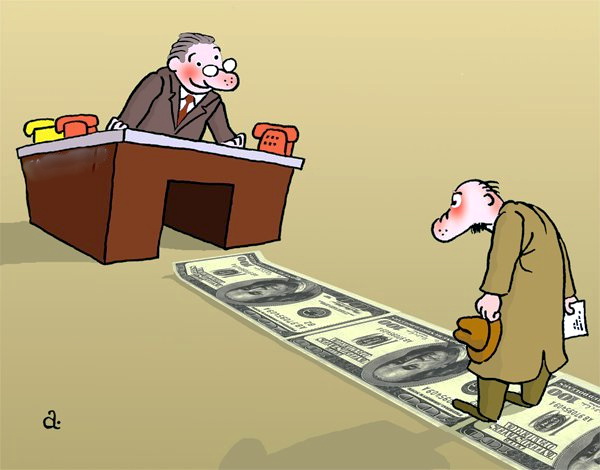 В РФ определен Перечень  преступлений, которые содержаться в различных главах УК РФ, но учитываются как преступления коррупционной направленности (введен в действие совместным Указанием от 13.12.2016 г. Генеральной прокуратуры РФ № 797/11 и МВД РФ № 2, Перечень № 23).
Для отнесения конкретного деяния к преступлению коррупционной направленности оно должно содержать совокупность установленных критериев, а именно:
НАЛИЧИЕ НАДЛЕЖАЩИХ СУБЪЕКТОВ УГОЛОВНО НАКАЗУЕМОГО ДЕЯНИЯ, к которым относятся:
должностные лица, указанные в примечании к ст.285 УК, т. е. это лица, постоянно, временно или по специальному полномочию осуществляющие  функции представителя власти либо выполняющие организационно-распорядительные, административно-хозяйственные функции в государственных органах, органах местного самоуправления, государственных и муниципальных учреждениях, государственных корпорациях, а так же в Вооруженных Силах РФ, других войсках и воинских формированиях РФ; лица, занимающие должности РФ или государственные должности субъектов РФ;
лица, выполняющие управленческие функции в коммерческой или иной организации, действующие от имени и в интересах юридического лица, 
лица, выполняющие управленческие функции  в некоммерческой организации, не являющейся государственным органом, органом местного самоуправления, государственным или муниципальным учреждением, указанным в примечании к ст.201 УК РФ, т.е. это лица, выполняющие функции единоличного исполнительного органа, члена совета директоров или иного коллегиального исполнительного органа, а так же лица, постоянно или временно либо по специальному полномочию выполняющие организационно-распорядительные или административно-хозяйственные  функции  в этих организациях;
СВЯЗЬ ДЕЯНИЯ СО СЛУЖЕБНЫМ ПОЛОЖЕНИЕМ СУБЪЕКТА, ОТСТУПЛЕНИЕМ ОТ ЕГО ПРЯМЫХ ПРАВ И ОБЯЗАННОСТЕЙ;

ОБЯЗАТЕЛЬНОЕ НАЛИЧИЕ У СУБЪЕКТА КОРЫСТНОГО МОТИВА (деяние связано с получением  имущественных прав и выгод для себя или для третьих лиц);

СОВЕРШЕНИЕ ПРЕСТУПЛЕНИЯ ТОЛЬКО С ПРЯМЫМ УМЫСЛОМ.
К преступлениям коррупционной направленности без каких-либо условий относятся следующие составы:
- ст. 141.1 УК РФ – нарушение порядка финансирования избирательной компании кандидата, избирательного объединения, деятельности инициативной группы по проведению референдума, иной группы участников референдума;
- ст.184 УК РФ – подкуп участников и организаторов профессиональных спортивных соревнований и зрелищных коммерческих конкурсов;
- ст.200.5 УК РФ - подкуп работника контрактной службы, контрактного управляющего, члена комиссии по осуществлению закупок;
- ст.201.1 УК РФ - злоупотребление полномочиями при выполнении государственного оборонного заказа;
- ст. 204 УК РФ – коммерческий подкуп,
- ст. 204.1 УК РФ – посредничество в коммерческом подкупе,
- ст.226.1 ч 2 п. «а» УК РФ – контрабанда сильнодействующих, ядовитых, отравляющих, взрывчатых, радиоактивных веществ, радиоактивных источников, ядерных материалов, огнестрельного оружия или его основных частей, взрывных устройств, боеприпасов, оружия массового поражения, средств его доставки, иного вооружения, иной военной техники, а так же материалов и оборудовании, которые могут быть использованы при создании оружия массового поражения, средств его доставки, иного вооружения, иной военной техники, а равно стратегически важных товаров и ресурсов или культурных ценностей либо особо ценных диких животных и водных биологических ресурсов, совершенная  должностным лицом с использованием своего служебного положения, 
- ст.229.1 ч.2 п. «б» УК РФ – контрабанда наркотических средств, психотропных веществ, их прекурсоров или аналогов, растений, содержащих наркотические средства, психотропные вещества или их прекурсоры, либо их частей, содержащих наркотические средства, психотропные вещества или их прекурсоры, инструментов или оборудования, находящихся под специальным контролем  и используемых для изготовления наркотических средств или психотропных веществ, совершенная  должностным лицом с использованием своего служебного положения,
- ст.289 УК РФ – незаконное участие в предпринимательской деятельности, 

ст.290 УК РФ – получение взятки, 

ст.291 УК РФ – дача взятки,

ст.291.1 УК РФ -  посредничество во взяточничестве,

ст.291.2 УК РФ – мелкое взяточничество.
- ст. 294 УК РФ – воспрепятствование осуществлению правосудия и производству предварительного расследования, 
- ст.295 УК РФ – посягательство на жизнь лица, осуществляющего правосудие или предварительное расследование, 
- ст.296 УК РФ – угроза или насильственные действия в связи с осуществлением правосудия  или производством предварительного расследования, 
- ст.302 УК РФ – принуждение к даче показаний, 
- ст.307 УК РФ – заведомо ложные показания, заключение эксперта, специалиста или неправильный перевод, 
- ст.309 УК РФ  - подкуп или принуждение к даче показаний или уклонению от дачи показаний либо к неправильному переводу, 
относятся к разряду коррупционных в соответствии с международными актами в том случае, если совершенное основное преступление является преступлением коррупционной направленности.
Ряд преступлений относятся к разряду коррупционных в том случае, если они были  совершены с корыстным мотивом. 
     Это преступления, предусмотренные 
ст.141 ч.2 п.п. «а», «б» УК РФ – воспрепятствование  осуществлению избирательных прав  или работе избирательных комиссий, соединенное с подкупом, обманом, принуждением, применением насилия либо с угрозой его применения, а так же совершенное  лицом с использованием своего служебного положения, 
ст.142 ч.2 УК РФ – фальсификация избирательных документов, документов референдума, совершенные группой лиц по предварительному сговору или организованной группой, либо соединенные с подкупом, принуждением, применением насилия или угрозой его применения, 
ст. 170 УК РФ – регистрация незаконных сделок с землей, 
ст.200.4 УК РФ - злоупотребления в сфере закупок товаров, работ, услуг для обеспечения государственных или муниципальных нужд, 
ст. 201 УК РФ – злоупотребление полномочиями, 
ст. 202 УК РФ – злоупотребление полномочиями частными нотариусами и аудиторами,
ст.258.1 УК РФ - незаконные добыча и оборот особо ценных диких животных и водных биологических ресурсов, принадлежащих к видам, занесенным в Красную книгу РФ и (или) охраняемым международными договорами РФ, 
ст. 285 УК РФ – злоупотребление должностными полномочиями, 
ст. 285.1 УК РФ – нецелевое расходование бюджетных средств, 
ст. 285.2 УК РФ – нецелевое расходование средств государственных внебюджетных фондов, 
ст.285.3 УК РФ – внесение в единые государственные реестры заведомо недостоверных сведений, 
ст.285.4 УК РФ -  злоупотребление должностными полномочиями при выполнении государственного оборонного заказа,
ст. 286  ч.ч.1, 2, 3 п. «в» УК РФ – превышение должностных полномочий, 
ст.292 УК РФ – служебный подлог, 
ст.299 УК РФ - привлечение заведомо невиновного к уголовной ответственности или незаконное возбуждение уголовного дела, 
ст.303 УК РФ - фальсификация доказательств и результатов оперативно-разыскной деятельности, 
ст.305 УК РФ – вынесение заведомо неправосудных приговора, решения или иного судебного акта.
Преступления,  предусмотренные 
ст.159 ч.ч.3, 4, 5, 6, 7,  ст.159.1 ч.ч.3, 4, 159.2 ч.3, 4, 159.3 ч.ч.3, 4, 159.4, 159.5 ч.ч.3, 4 , 159.6 ч.ч.3, 4  УК РФ – различные виды мошенничества  в крупном, особо крупном размере, либо совершенные организованной группой, 
ст.ст.160 ч.ч.3, 4 УК РФ – присвоение или растрата в крупном, особо крупном размере, а так же совершенное организованной группой, 
ст.229 ч.3, 4 УК РФ - хищение либо вымогательство наркотических средств или психотропных веществ, а также растений, содержащих наркотические средства или психотропные вещества, либо их частей, содержащих наркотические средства или психотропные вещества в крупном, особо крупном размере, а так же совершенное организованной группой,
если они совершены должностным лицом, государственным служащим и служащим органов местного самоуправления, а так же лицом, выполняющим управленческие функции в коммерческой или иной организации, с использованием своего служебного положения,   так же будут являться преступлениями коррупционной направленности.
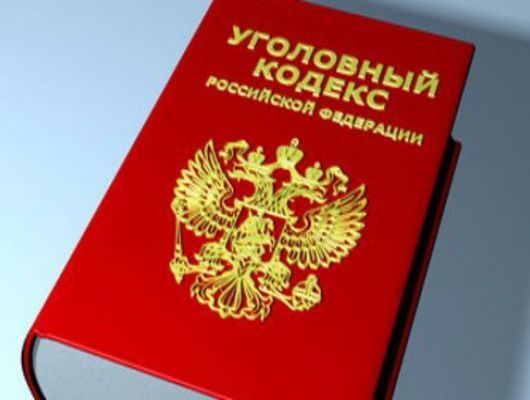 за преступления коррупционной направленности  Уголовным кодексом Российской Федерации предусмотрены  следующие виды наказаний:
лицо, давшее взятку, освобождается от уголовной ответственности, если оно активно способствовало раскрытию и (или) расследованию преступления и либо имело место вымогательство взятки со стороны должностного лица, либо лицо после совершения преступления добровольно сообщило о даче взятки органу, имеющему право возбудить уголовное дело
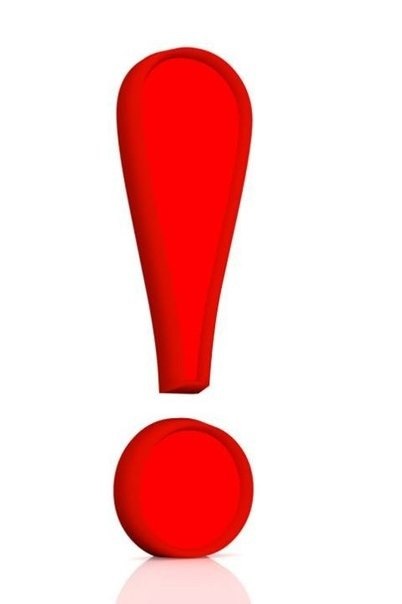 лишение права занимать определенные должности или заниматься определенной деятельностью 
штраф
обязательные работы
исправительные работы
принудительные работы
ограничение свободы
лишение свободы на определенный срок
Статья 201. Злоупотребление полномочиями

1. Использование лицом, выполняющим управленческие функции в коммерческой или иной организации, своих полномочий вопреки законным интересам этой организации и в целях извлечения выгод и преимуществ для себя или других лиц либо нанесения вреда другим лицам, если это деяние повлекло причинение существенного вреда правам и законным интересам граждан или организаций либо охраняемым законом интересам общества или государства, -
наказывается штрафом в размере до двухсот тысяч рублей или в размере заработной платы или иного дохода осужденного за период до восемнадцати месяцев, либо обязательными работами на срок до четырехсот восьмидесяти часов, либо исправительными работами на срок до двух лет, либо принудительными работами на срок до четырех лет, либо арестом на срок до шести месяцев, либо лишением свободы на срок до четырех лет.
Статья 204. Коммерческий подкуп

1. Незаконные передача лицу, выполняющему управленческие функции в коммерческой или иной организации, денег, ценных бумаг, иного имущества, оказание ему услуг имущественного характера, предоставление иных имущественных прав за совершение действий (бездействие) в интересах дающего в связи с занимаемым этим лицом служебным положением -
наказываются штрафом в размере от десятикратной до пятидесятикратной суммы коммерческого подкупа с лишением права занимать определенные должности или заниматься определенной деятельностью на срок до двух лет, либо ограничением свободы на срок до двух лет, либо принудительными работами на срок до трех лет, либо лишением свободы на тот же срок.
Статья 285. Злоупотребление должностными полномочиями

1. Использование должностным лицом своих служебных полномочий вопреки интересам службы, если это деяние совершено из корыстной или иной личной заинтересованности и повлекло существенное нарушение прав и законных интересов граждан или организаций либо охраняемых законом интересов общества или государства, -
наказывается штрафом в размере до восьмидесяти тысяч рублей или в размере заработной платы или иного дохода осужденного за период до шести месяцев, либо лишением права занимать определенные должности или заниматься определенной деятельностью на срок до пяти лет, либо принудительными работами на срок до четырех лет, либо арестом на срок от четырех до шести месяцев, либо лишением свободы на срок до четырех лет.
Статья 290. Получение взятки 

1. Получение должностным лицом, иностранным должностным лицом либо должностным лицом публичной международной организации лично или через посредника взятки в виде денег, ценных бумаг, иного имущества либо в виде незаконных оказания ему услуг имущественного характера, предоставления иных имущественных прав за совершение действий (бездействие) в пользу взяткодателя или представляемых им лиц, если такие действия (бездействие) входят в служебные полномочия должностного лица либо если оно в силу должностного положения может способствовать таким действиям (бездействию), а равно за общее покровительство или попустительство по службе -
наказывается штрафом в размере до одного миллиона рублей, или в размере заработной платы или иного дохода осужденного за период до двух лет, или в размере от десятикратной до пятидесятикратной суммы взятки с лишением права занимать определенные должности или заниматься определенной деятельностью на срок до трех лет, либо исправительными работами на срок от одного года до двух лет с лишением права занимать определенные должности или заниматься определенной деятельностью на срок до трех лет, либо принудительными работами на срок до пяти лет с лишением права занимать определенные должности или заниматься определенной деятельностью на срок до трех лет, либо лишением свободы на срок до трех лет со штрафом в размере от десятикратной до двадцатикратной суммы взятки или без такового.
ЧТО ТАКОЕ ВЗЯТКА
ПРЕДМЕТ ВЗЯТКИ
Получение должностным лицом, лично или через посредника денег, ценных бумаг, иного имущества либо в виде незаконных оказания ему услуг имущественного характера, предоставления иных имущественных прав за совершение действий (бездействие) в пользу взяткодателя или представляемых им лиц, если такие действия (бездействие) входят в служебные полномочия должностного лица либо если оно в силу должностного положения может способствовать таким действиям (бездействию), а равно за общее покровительство или попустительство по службе
деньги;
иное имущество;
ценные бумаги;
выгоды имущественного характера;
незаконные услуги имущественного характера – действия, направленные на избавление лица от затрат;
другие имущественные права – права, не связанные с приобретением права собственности
КТО МОЖЕТ БЫТЬ ПРИВЛЕЧЕН К УГОЛОВНОЙ ОТВЕТСТВЕННОСТИ ЗА ПОЛУЧЕНИЕ (ДАЧУ) ВЗЯТКИ?
ВЗЯТКОДАТЕЛЬ
ВЗЯТКОПОЛУЧАТЕЛЬ
ПОСРЕДНИК                                                                         при получении (даче) взятки
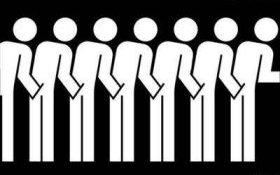 Статья 291. Дача взятки
 
Дача взятки должностному лицу, иностранному должностному лицу либо должностному лицу публичной международной организации лично или через посредника –

наказывается штрафом в размере до пятисот тысяч рублей, или в размере заработной платы или иного дохода осужденного за период до одного года, или в размере от пятикратной до тридцатикратной суммы взятки, либо исправительными работами на срок до двух лет с лишением права занимать определенные должности или заниматься определенной деятельностью на срок до трех лет или без такового, либо принудительными работами на срок до трех лет, либо лишением свободы на срок до двух лет со штрафом в размере от пятикратной до десятикратной суммы взятки или без такового.
Статья 291.1. Посредничество во взяточничестве
 
Посредничество во взяточничестве, то есть непосредственная передача взятки по поручению взяткодателя или взяткополучателя либо иное способствование взяткодателю и (или) взяткополучателю в достижении либо реализации соглашения между ними о получении и даче взятки в значительном размере, -

наказывается штрафом в размере от двадцатикратной до сорокакратной суммы взятки с лишением права занимать определенные должности или заниматься определенной деятельностью на срок до трех лет либо лишением свободы на срок до пяти лет со штрафом в размере двадцатикратной суммы взятки.
Статья 291.2.  Мелкое взяточничество
 
Получение взятки,  дача взятки лично или через посредника в размере, не превышающем десяти тысяч рублей, -

наказывается штрафом в размере до двухсот тысяч рублей или в размере заработной платы или иного дохода осужденного за период до трех месяцев, либо исправительными работами на срок до одного года, либо ограничением свободы на срок до двух лет, либо лишением свободы на срок до  одного года.
ВИДЫ ВЗЯТОК И НАКАЗАНИЙ ЗА ПОЛУЧЕНИЕ ВЗЯТОК
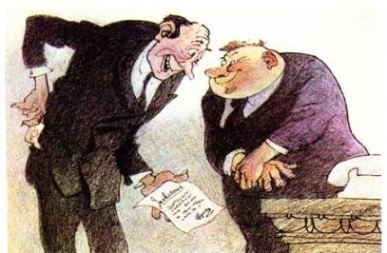 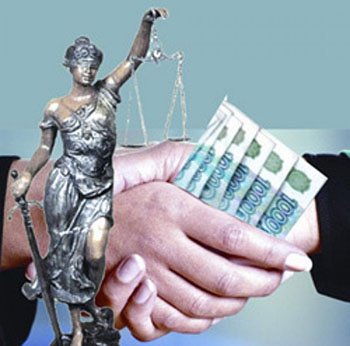 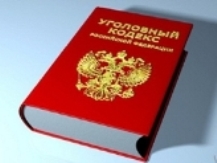 ОТЛИЧИЕ ВЗЯТКИ ОТ ПОДАРКА
Статья 292 . Служебный подлог

Служебный подлог, то есть внесение должностным лицом, а также государственным служащим или муниципальным служащим, не являющимся должностным лицом, в официальные документы заведомо ложных сведений, а равно внесение в указанные документы исправлений, искажающих их действительное содержание, если эти деяния совершены из корыстной или иной личной заинтересованности, -

                 наказываются штрафом в размере до восьмидесяти тысяч рублей или в размере заработной платы или иного дохода осужденного за период до шести месяцев, либо обязательными работами на срок до четырехсот восьмидесяти часов, либо исправительными работами на срок до двух лет, либо принудительными работами на срок до двух лет, либо арестом на срок до шести месяцев, либо лишением свободы на срок до двух лет.
ОФИЦИАЛЬНЫЙ ДОКУМЕНТ,
удостоверяющий факты, влекущие юридические последствия в виде предоставления или лишения прав, возложения или освобождения от обязанностей, изменения объема прав и обязанностей
экзаменационные ведомости
зачетные книжки
справки о заработной плате
ВНЕСЕНИЕ 
в официальные документы заведомо ложных сведений, исправлений, искажающих действительное содержание указанных документов
отражение и (или) заверение заведомо не соответствующих действительности фактов  в уже существующих официальных документах (подчистка, дописка и др.)
изготовления нового документа, в том числе с использованием бланка соответствующего документа
Локальные нормативные акты 
ГБПОУ СО 
«Верхнетуринский механический техникум»
Положение о конфликте интересов и урегулированию конфликта интересов введено в действие приказом от 30.05.2016 г. № 94 – од
Правила, регламентирующие вопросы обмена деловыми подарками и знаками делового гостеприимства введено в действие приказом от 30.05.2016 г. № 94 – од. 
Положение о специальных антикоррупционных процедурах введено в действие приказом от 27.02.2017 г. № 24 а– од.
Регламент работы Комиссии по противодействию коррупции введено в действие приказом от 20.03.2017 г. № 38– од.
Положение об антикоррупционной политике, введено в действие приказом от 27.12.2018 г.  № 230 – од.
Кодекс этики и служебного поведения работников, утвержденный приказом № 106-од от 14.09.2018 г.
Комиссия по противодействию коррупции
в ГБПОУ СО 
«Верхнетуринский механический техникум»

председатель комиссии – Штанько Елена Сергеевна
заместитель председателя – Гамкова Наталья Владимировна секретарь комиссии    – Горюнова Татьяна Ивановна
члены комиссии: Щукина Марина Владимировна,
Лазарькова Елена Михайловна
председатель первичной профсоюзной организации
Положение о  «Телефоне доверия»
 в ГБПОУ СО 
«Верхнетуринский механический техникум»
по вопросам противодействия коррупции 
ведено в действие  приказом от 27.02.2017 г. № 24 а - од

 
Телефон доверия: 
 +7(343)444-73-11